Tisková konference
finanční vzdělávání dětí
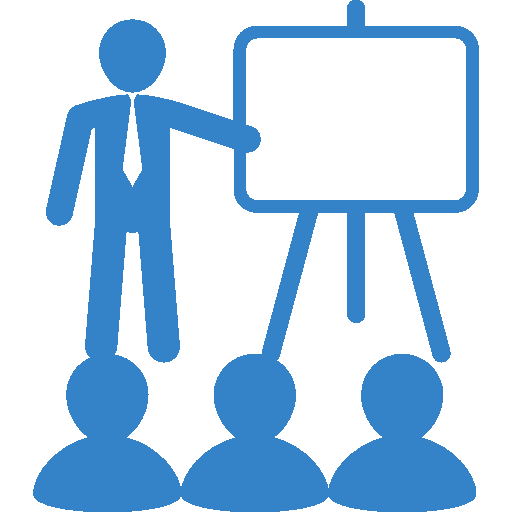 Praha, březen 10, 2016
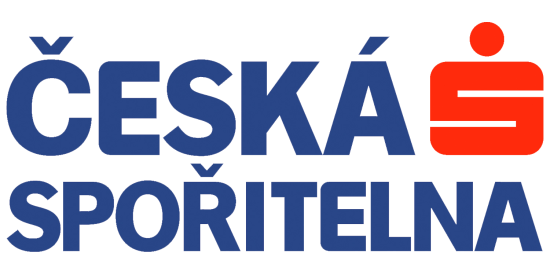 Program - tiskové konference
1. Část 
Aktivity Magistrátu hl. města Prahy na poli finančního vzdělávání
3. Část
Hra s prvky finanční gramotnosti - Tajuplná cesta
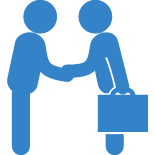 4. Konec
2. Část 
Program Dnešní finanční svět České spořitelny
10. 3. 2016
2
[Speaker Notes: Jednotlivé čáry lze upravovat tažením myši.]
Aktivity hlavního města Prahy v oblasti rozvoje finanční gramotnosti
1
10. 3. 2016
3
Aktivity hlavního města Prahy v oblasti rozvoje finanční gramotnosti
Dlouhodobý záměr rozvoje vzdělávání a vzdělávací soustavy na území hlavního města Prahy 2016-2020 (bude projednávat ZHMP 31. 3. 2016)

Priorita č. 5
Zvyšování kompetencí dětí, žáků a studentů a jejich osobnostní rozvoj - informační a finanční gramotnost

Zejména v oblasti základního vzdělávání
14. 2. 2016
4
[Speaker Notes: NE KAŽDÝ RÁD EXCELOVSKÉ GRAFY. TYTO FUNGUJÍ BEZ EXCELU A JSOU JEDNODUCHÉ.]
Celoměstské programy podpory vzdělávání na území hlavního města Prahy

V minulém roce bylo z prostředků vyčleněných na granty v oblasti vzdělávání věnováno 261 tisíc korun na projekty zaměřené na posílení finanční gramotnosti, dalších 325 tisíc korun pak na ekonomické a matematické soutěže. 

V roce 2016 primátorka hl. m. Prahy udělila záštitu akci „7. ročník soutěže Finanční gramotnost.“ Tuto akci vyhlašuje již tradičně MŠMT na území celé republiky.
14. 2. 2016
5
[Speaker Notes: NE KAŽDÝ RÁD EXCELOVSKÉ GRAFY. TYTO FUNGUJÍ BEZ EXCELU A JSOU JEDNODUCHÉ.]
2
Program Dnešní finanční svět     České spořitelny
10. 3. 2016
6
3 ze 4 Čechů, kteří si dávají novoroční předsevzetí, chtějí zlepšit svoji finanční situaci
75%
Chce zlepšit finanční situaci
Zdroj:  průzkumu ING Bank
10. 3. 2016
7
[Speaker Notes: NE KAŽDÝ RÁD EXCELOVSKÉ GRAFY. TYTO FUNGUJÍ BEZ EXCELU A JSOU JEDNODUCHÉ.]
7 zlatých pravidel finanční gramotnosti (principy, které se studenti učí hrou)
30 – 40 let
Vytvořte si rezervu (6 x nutné výdaje)
Zbavte se špatných dluhů (kreditky a spotřebitelský úvěr)
Dobře a levně se pojistětea) rizikové životní pojištění (s klesající pojistnou částkou)b) pojištění invalidity (nemocí i úrazem)c) pojištění majetku a odpovědnosti    	
4. Kupte nemovitost, když je hypotéka levnější než nájem
5. Investujte do Akciových fondů	
40 – 50 let
6. Nezapomínejte na Dluhopisové fondy = DIVERZIFIKUJTE!

50 – 60 let
7. Ke konci hry redukujte akciové fondy
14. 2. 2016
8
[Speaker Notes: NE KAŽDÝ RÁD EXCELOVSKÉ GRAFY. TYTO FUNGUJÍ BEZ EXCELU A JSOU JEDNODUCHÉ.]
Jak se zlepšují studenti v „praktických“ znalostech finanční gramotnosti
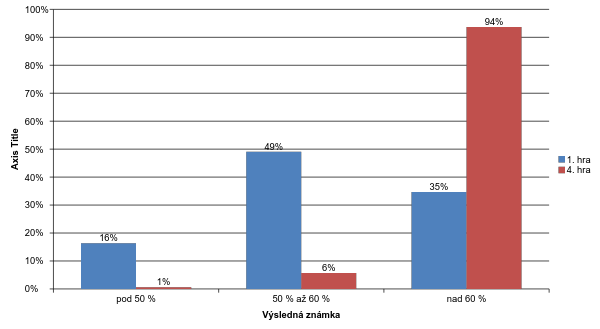 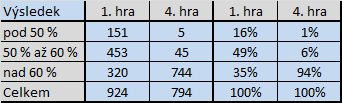 Zdroj:  data KFP z měření pilotního projektu (12 škol, 996 studentů ve věku 12 – 20 let)
14. 2. 2016
9
[Speaker Notes: NE KAŽDÝ RÁD EXCELOVSKÉ GRAFY. TYTO FUNGUJÍ BEZ EXCELU A JSOU JEDNODUCHÉ.]
Výzkum finanční 
gramotnosti
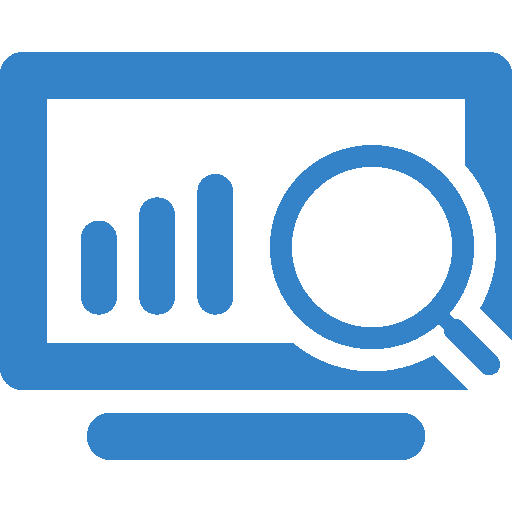 Finanční gramotnost neroste ani neklesá.
Klesá ochota vzdělávat se.
Nejohroženější jsou lidé s nižšími příjmy a vzděláním.
Půjčky jsou běžným zdrojem financí již od ZŠ.
Zodpovědnost za finanční vzdělání mají na sebe vzít školy.
Znalosti obyvatel ČR jsou lehce nadprůměrné, finanční chování je ale podprůměrné.
10. 3. 2016
10
Výzkum zpracoval Millward Brown pro Českou spořitelnu, 2015
[Speaker Notes: Použitý text je pro názornou ukázku vzhledu stránky. Ikonu v kruhu možno vyměnit.]
Finanční svoboda v číslech
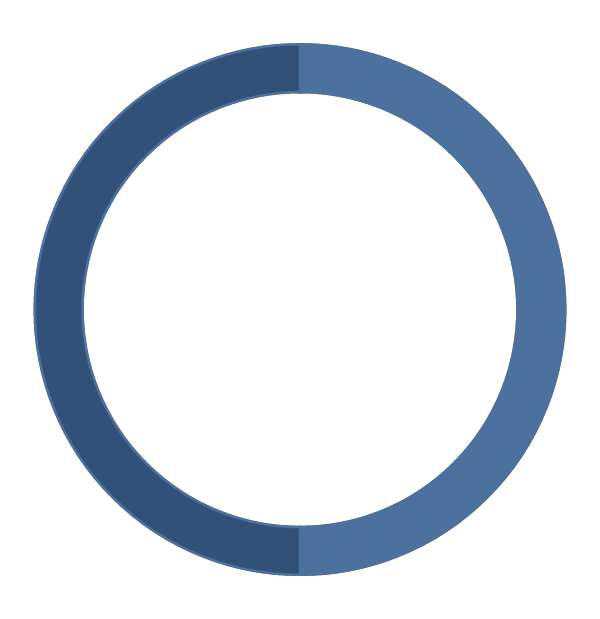 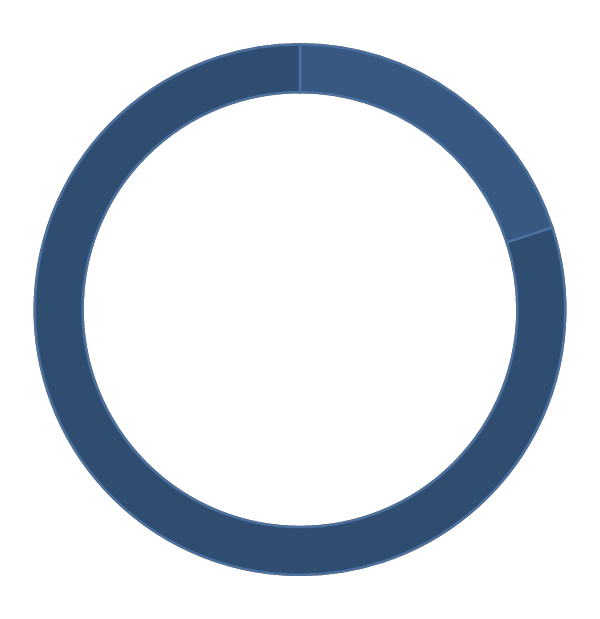 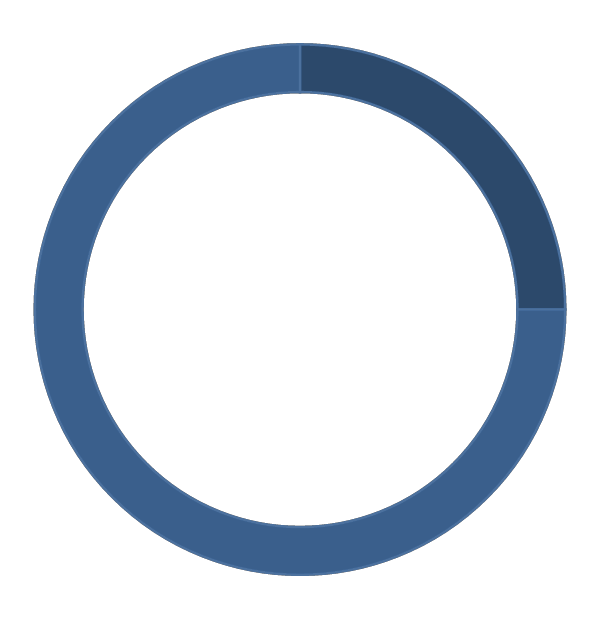 3728
233
60
Zapojených škol
Žáků prošlo programem
Implementací ročně
10. 3. 2016
11
3
Tajuplná cesta
online hra s prvky finanční gramotnosti
10. 3. 2016
12
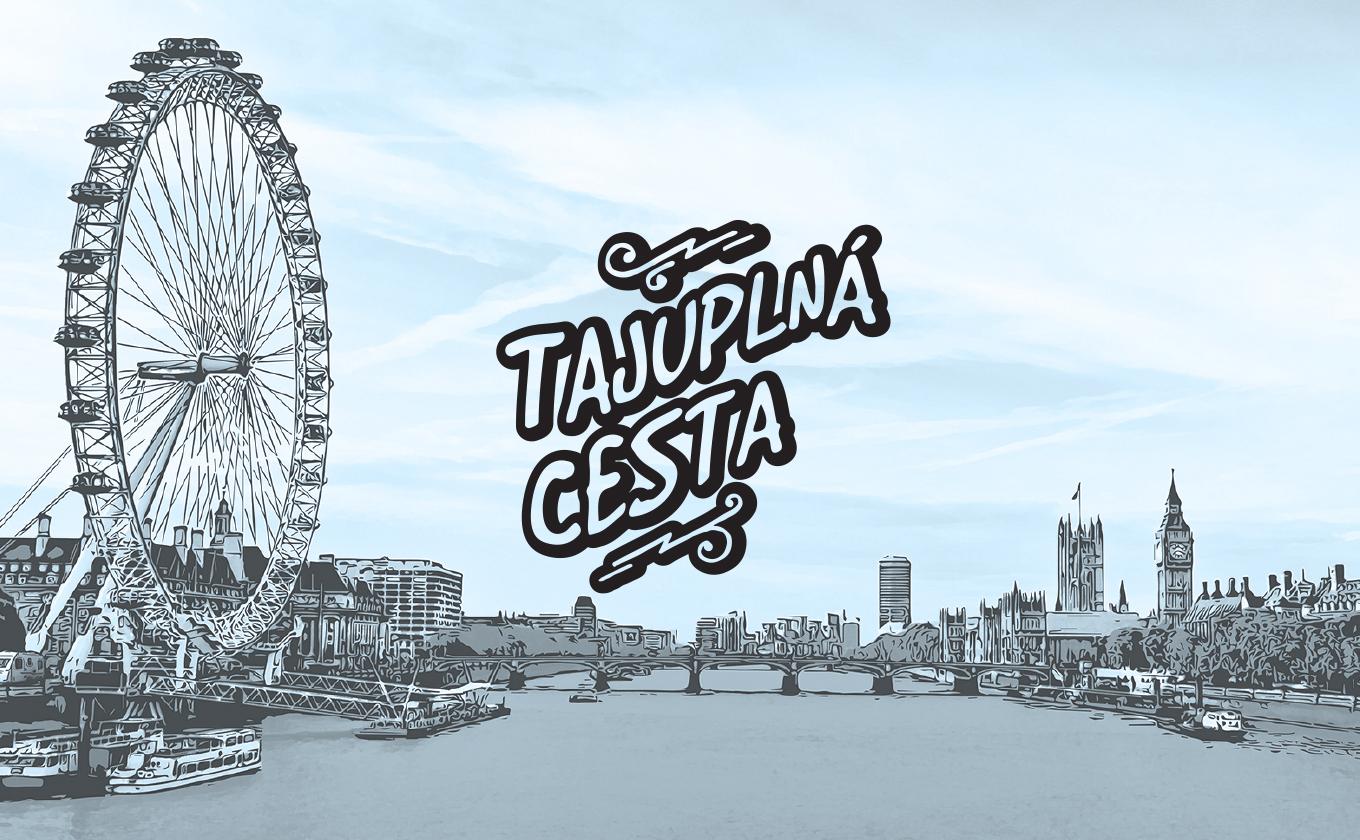 10. 3. 2016
13
[Speaker Notes: Obrázky najdete ve složce GRF_obrazky]
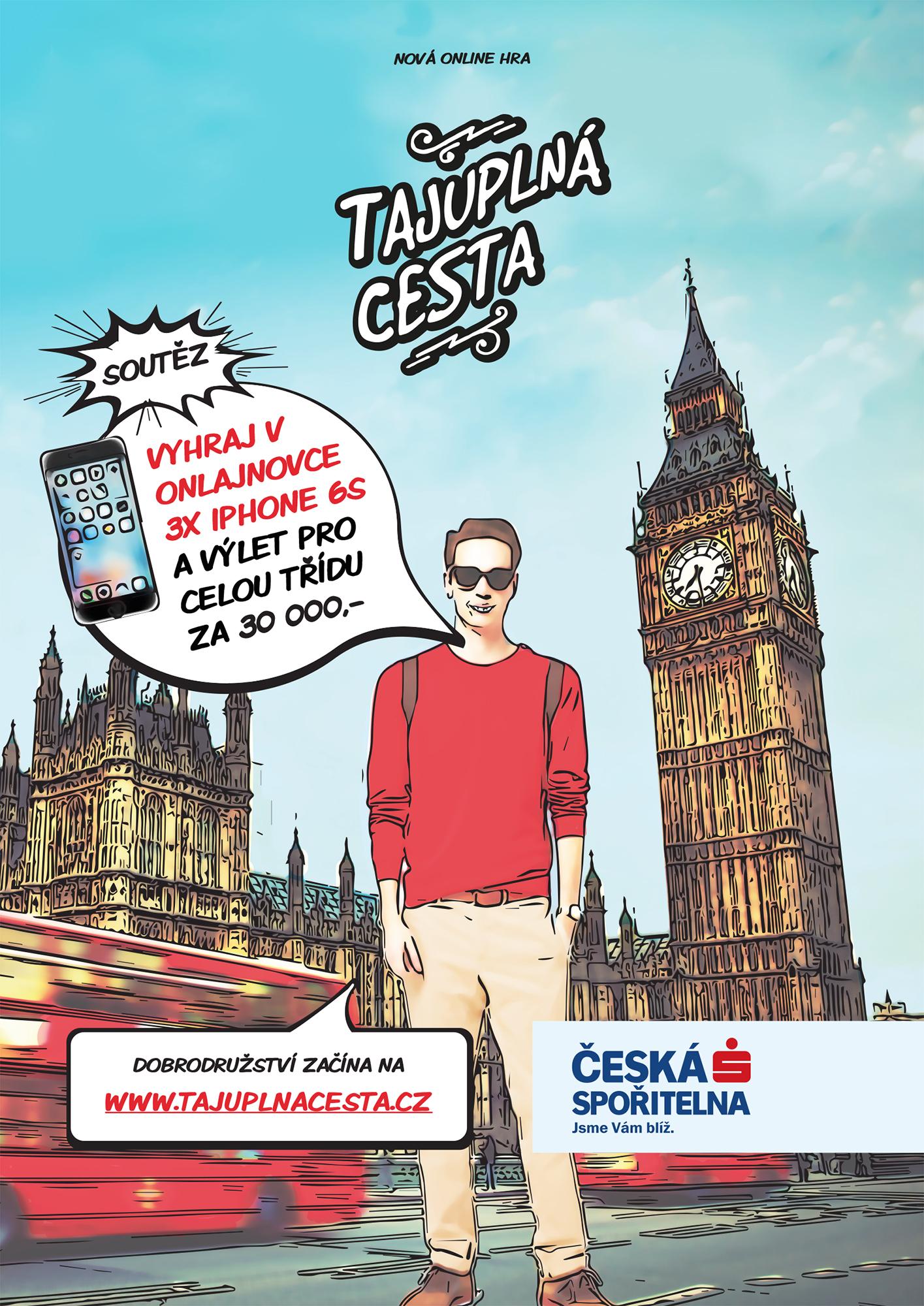 10. 3. 2016
14
[Speaker Notes: Obrázky najdete ve složce GRF_obrazky]
Tajuplná cesta
Finančně - vzdělávací hra pro ZŠ a SŠ
Zábavnou formou zvyšujeme finanční gramotnost dětí a mládeže
Dobrodružství v Londýně
Soutěžíme o 3x Apple IPhone 6s a 30.000,- Kč na výlet pro třídu
Soutěžní období 1. 3. - 15. 5. 2016
www.tajuplnacesta.cz
14. 2. 2016
15
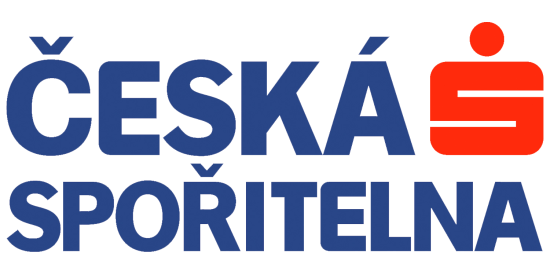 Česká spořitelna©2016